COUNTRY APPROACHES TO SAFEGUARDS: 
what’s working 
and what challenges lie ahead?
REDD+ Day
Rio Conventions Pavilion at UNFCCC COP21

7 December 2015
Introduction
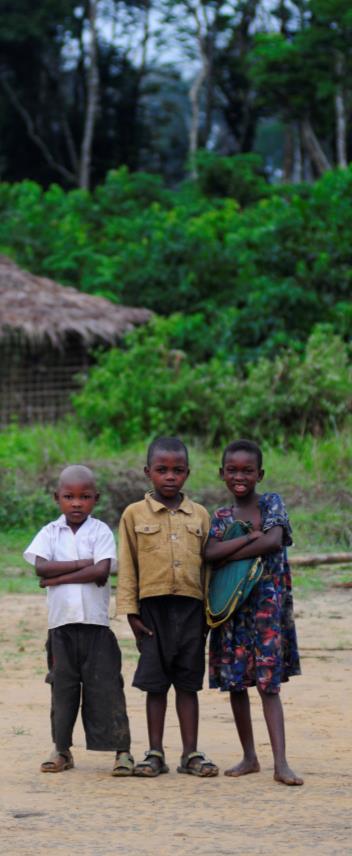 5 years since Parties agreed on the Cancun safeguards 

7 broad aspirational principles of intent 

Multiple REDD+ related safeguard requirements 

Single country approach to meet different safeguards…?
Global review
Semi-structured interviews and consultations with government focal points :
Brazil; Costa Rica; DRC; Ecuador; Ghana; Malaysia; Mexico; Tanzania; Zambia

Series of regional South-South knowledge exchange events on safeguards over 2015:
Asia-Pacific – Quarter 1
Africa – Q2
Latin America – Q3

Desk review of the limited documentation published and unpublished
Purpose:

facilitate information exchange among REDD+ countries

improve evidence-based and needs-driven, technical assistance

inform expectations of  international community regarding safeguards
Key findings
Common experiences and elements in country approaches to safeguards: 

Setting goals and scope of safeguards application

Clarifying safeguards in accordance with national circumstances

Building on existing governance arrangements

Designing safeguards information systems

Engaging stakeholders
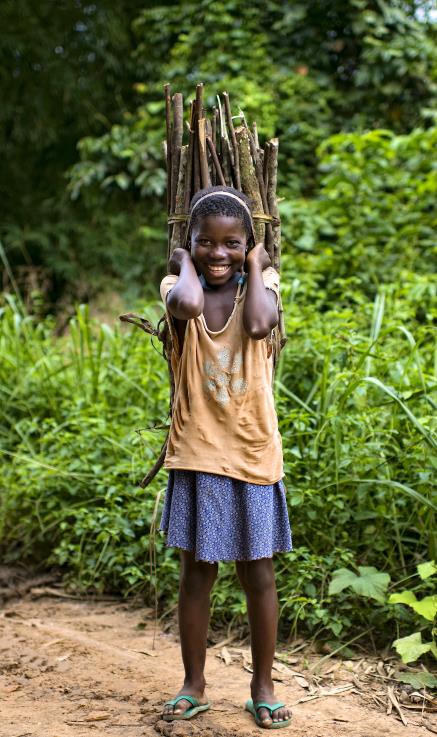 Setting goals
Determining which safeguards a country seeks to apply for REDD+ 

Cancun safeguards constitute the default, not minimum, safeguards 

Some countries may choose to include additional safeguards in accordance with national and international policy (and funding) commitments
Setting scope 
Determining what interventions chosen safeguards will be applied to

Vital to have a clear idea of what REDD+ actions might be implemented

Some countries that have chosen to embed REDD+ in low-carbon development or green growth strategies

These countries are applying the Cancun safeguards more broadly than just to REDD+ actions alone
Clarifying safeguards
Reaching a shared understanding of the rights and obligations embodied in the Cancun safeguards at the national level

Examining and utilizing existing PLRs can be important in this iterative clarification process

Crucial to anchor country-specific clarification to proposed REDD+ actions in national strategy

Clarifying the Cancun safeguards can also be central to the design of SIS
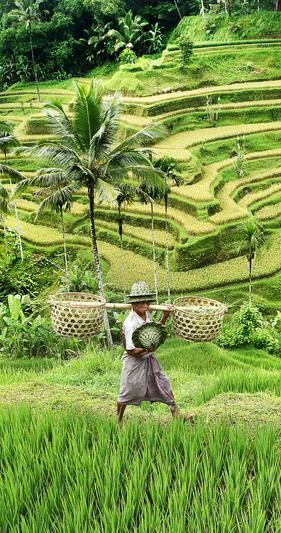 Building on existing governance arrangements
Foundation to address and respect Cancun safeguards

Allows countries to respond to safeguards commitments in a rigorous yet flexible manner

Gaps, weaknesses and/or possible inconsistencies need to be identified and resolved 

Application and benefit beyond REDD+ - strengthen governance arrangements to meet multiple policy goals
1
2
3
4
5
Designing safeguards information systems
Safeguards information system (SIS) - domestic institutional arrangement built on existing information systems and sources

SIS should meet national policy objectives, in addition to UNFCCC requirements - essential for justifying development and operational costs

Valuable in determining the information needs and structure of a SIS:
the specific REDD+ actions outlined in NS/AP
clarification of the Cancun safeguards
assessment of existing systems and sources

Potential SIS functions to be considered in the design phase - compilation, analysis, validation and dissemination of information
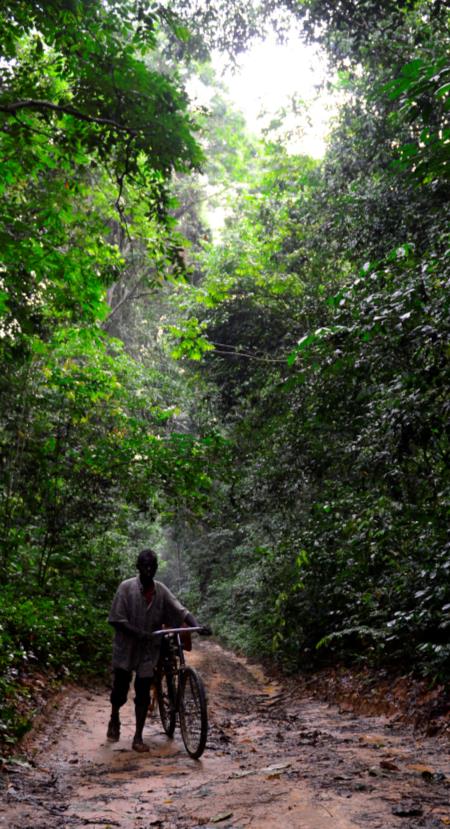 Engaging stakeholders
Success of a country’s approach to safeguards depends on stakeholder ownership 
across a wide range of constituencies

2 main challenges emerging:
Raising awareness of safeguards requirements, thematic issues and stakeholder responsibilities
Building capacities so stakeholders can effectively engage in safeguards processes

Managing stakeholder expectations is crucial 
need to ensure the clarity of messages, how messages should be communicated and when

Coordinating body can be highly conducive to advancing multi-stakeholder safeguards processes
national government-led
technical and/or political mandate
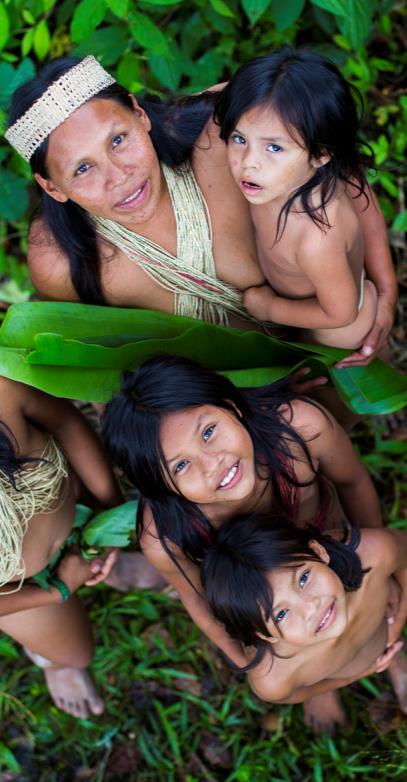 Conclusions
Setting goals and scope of safeguards application is an iterative process. 

Clarifying safeguards in accordance with national circumstances will be required and informs other key steps the country’s approach to safeguards 

Essential to anchor safeguards to NS/APs and to the specific REDD+ actions, In order for countries to demonstrate how they will address and respect safeguards

Building on existing governance arrangements lies at the heart of country approaches to safeguards → much greater than potential REDD+ alone

Safeguards information system design processes need to relate to:
specific REDD+ policies and measures
country’s clarification of the Cancun safeguards
Existing policies, laws, regulations, as well as systems/sources of information 

Engaging stakeholders is paramount
Steve Swan

safeguards@un-redd.org 

Thank You